Samhandling legevakt – øvrige legetjenester. Til beste for pasienten.
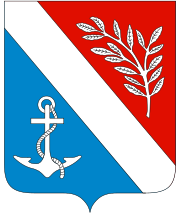 Lederkonferanse for legevakt 12/5-22
Svend-Martin Østevik
Sykehjemsoverlege Porsgrunn kommune
Organisering og planlegging
Fra 2015 satset på oppbygging av en solid stab av kommunalt ansatte leger knyttet opp mot KAD, sykehjem og helsestasjon
Fra 2019 ansatt 3 fastlønnede leger på legevakt i forbindelse med oppstart daglegevakt
Satsningen var begrunnet med at man så at legeoppgaver utenfor fastlegeordningen økte på i mengde og kompleksitet
Belastningen for kommunens fastleger var økende. Vurdert gunstig å avlaste for noe legevakter og kommunale bistillinger
Mulighet for bedret kvalitet i tjenestene
Vært relativt enkelt å rekruttere – har også bidratt til økt rekruttering av fastleger og fastlegevikarer.
Min rolle
Spesialist i allmennmedisin. Kompetanseområde palliasjon
Sykehjemsoverlege, medisinskfaglig ansvarlig LMS
Klinisk tjeneste ved lindrende enhet
Avdelingsleder for leger ansatt i kommunen utenfor fastlegeordningen
Ansvar for legetjenester ved sykehjem, KAD, helsestasjon og skolehelsetjeneste
Delegerte kommuneoverlegeoppgaver
Formalisert samarbeid KAD-legevakt
En lege betjener KAD og legevakt på dagtid
Begrunnet både i økonomi og fagfellesskap
Daglegevakt
Flyktninger
Innbyggere uten fastlege eller fraværende fastlege
Studenter
Turister
KAD-lege betjener sykehjemmene på kveld og helg
Leger med sykehjemserfaring tar de fleste sykehjemsoppdragene
Riktigere behandling – færre innleggelser
Dersom KAD-lege ikke har mulighet går oppdraget til legevaktslege
Legevaktslege server KAD og sykehjem på natt
Fagfora for leger
KAD ligger på et lokal medisinsk senter som er godkjent utdanningsinstitusjon for ALIS leger ( «sykehusåret»)
Ukentlig internundervisning for legevakt/ KAD-leger
Temaer relevante for sykehjemsmedisin og legevakt
Registrert smågruppe – 10 stk
Sykehjemslegeforum
2-3 ganger i året 
For alle leger tilknyttet KAD og sykehjem, kommunale og fastleger– 15 stk
Registrert smågruppe
Sykehjemslegeforum
Alle leger tilknyttet sykehjem inviteres – både kommunalt ansatte og fastleger
Bra oppmøte
Behandlingsavklaring/avgrensning hyppig tema
Formaliseres på eget ark/dokument i journalsystemet
Skal skrives oppsummerende innkomstnotat på alle pasienter/beboere 
For raskt å kunne sette seg inn i pasientens sykehistorie
Svært avgjørende for sykehjemslegevakt/legevakt for å gi riktig behandling og unngå overbehandling og unngå unødige innleggelser
Skjema behandlingsveileder
Utfordringer i forbindelse med behandlingsavklaring
Forventninger til behandlingsavklaringer for tidlig/på for tynt grunnlag
Leger/helsepersonell kvier seg noe for å samtale om ømtålige tema
Mange leger engstelige for å ordinere behovsmedisiner ved potensiell forverring for tidlig – engstelig for misbruk.
Stadig utskifting av leger – behov for kontinuerlig oppfriskning
Noen må holde i temaene. Betydelig organisering
Pasientforløp – kreftpasienter uten tumorrettet behandling
Pågående samarbeid mellom sykehuset Telemark ved palliativ enhet og representanter for grenlandskommunene.
Sikre gode pasientforløp for pasienter i et palliativt forløp. 
Sikre riktig og rask behandling og forhindre unødvendige innleggelser gjennom gode epikriser/ avklaringer – en palliativ plan.
Oppdatere fastleger og legevakter via elektronisk melding om at det foreligger en palliativ plan – pop-up vindu
Erstatte åpen retur med gode planer ved symptomforverring. 
Øke bruken av forhåndssamtaler
Takk for oss
Porsgrunn kommune